Denise Farrar
Communications and Fundraising Manager  
CISV International
Hello!
With your partner
Stand back to back

One person opens the envelope and gives  instructions about what to draw

The other person follows the instructions and  makes a drawing
Lost in translation
When translated to Russian, the English saying ‘Out of sight,  out of mind’ ends up as ‘Invisible idiot’.

In Taiwan, the translation of the Pepsi slogan: ‘Come alive  with the Pepsi Generation’ came out as: ‘Pepsi will bring your  ancestors back from the dead’.

In Italy, Schweppes Tonic Water was wrongly translated into  Schweppes Toilet Water.
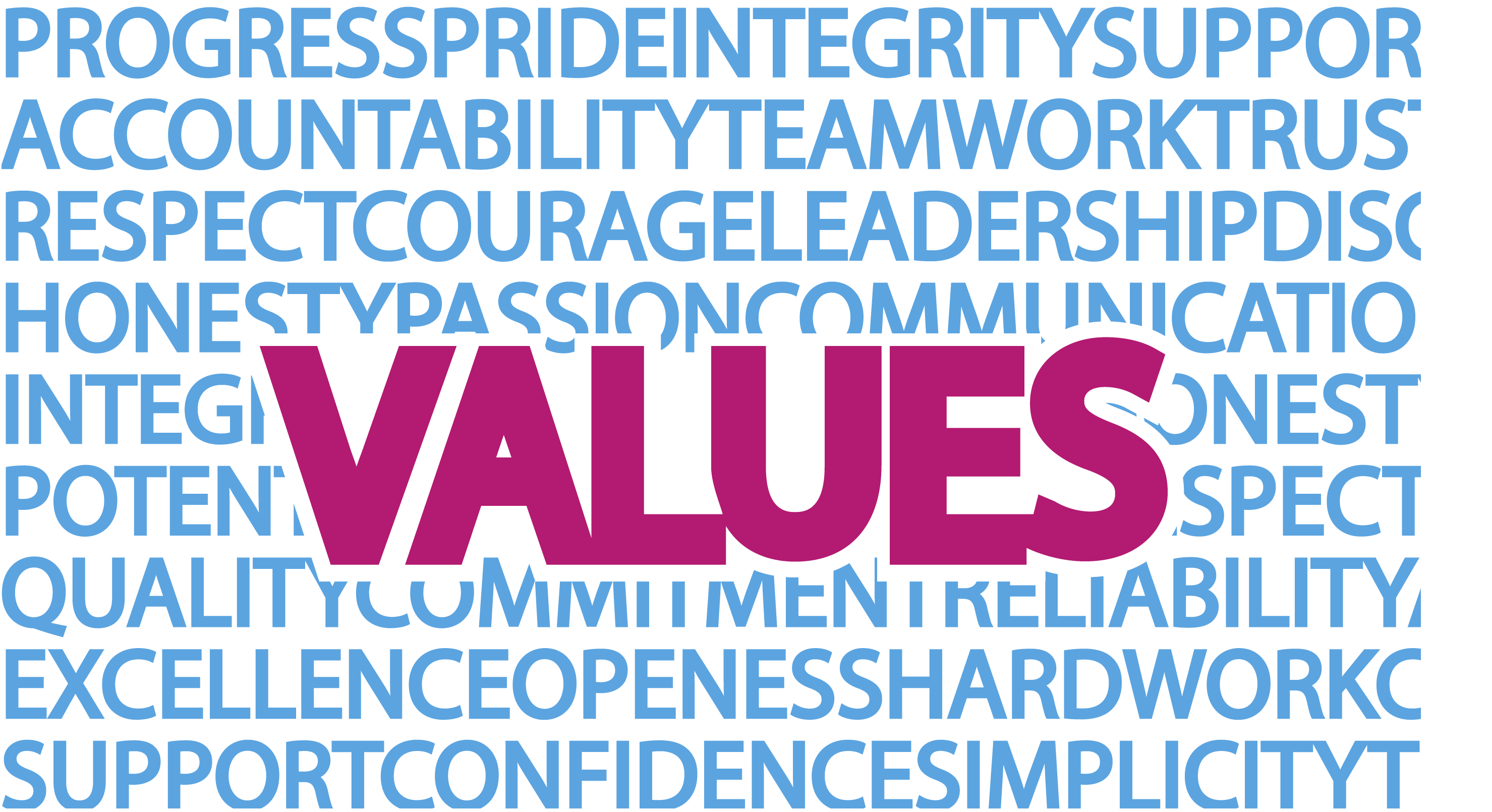 What are your personal work values?
?
Punctuality?  Humour?
Attention to detail?  Cooperation?
Why do we need shared values?
When we don’t have a shared language or  culture – we need something else to help us  to communicate
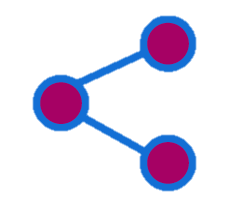 Shared values
Your table joins up with another table

Together, agree on 2 – 4 values that you all can  share

Write them down (use marker pen and large paper)
Putting your values into practice
How would you use your shared values to guide your  communications in these scenarios or situations?
In an email?
On a phone or skype call?  In a meeting?
In marketing materials?
Make your communications ‘charter’ or guidelines